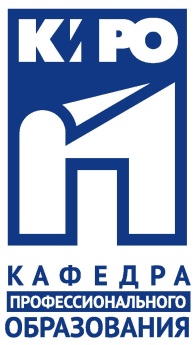 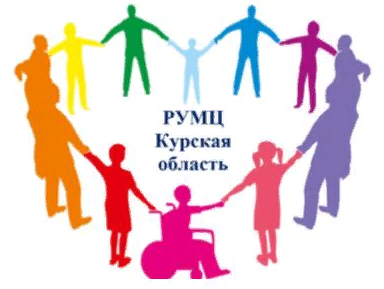 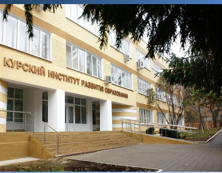 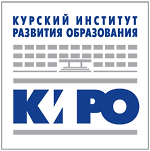 «Эффективные практики применения дистанционных образовательных технологий в воспитательном процессе студентов профессиональных образовательных организаций в условиях инклюзии».
Толмачева Валерия Михайловна, к.б.н., доцент кафедры профессионального  образования.

                        Курск 2021 г.
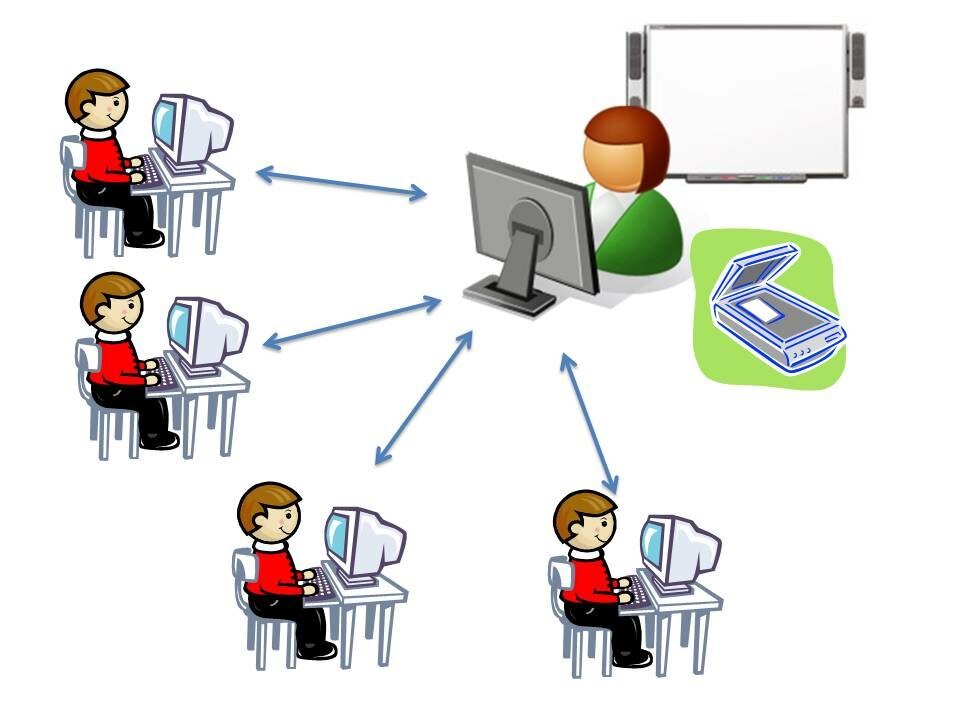 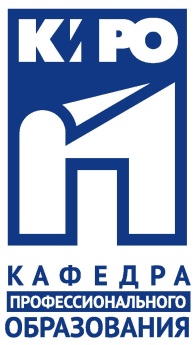 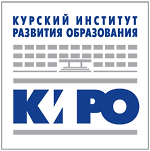 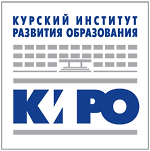 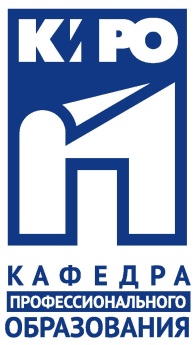 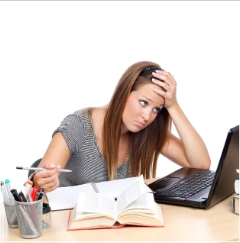 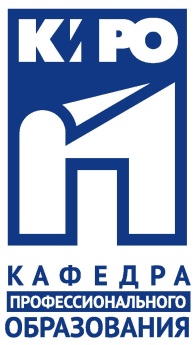 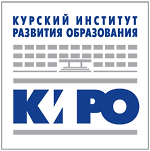 Обучая - воспитываем, воспитывая – обучаем									   Подласый И.П.
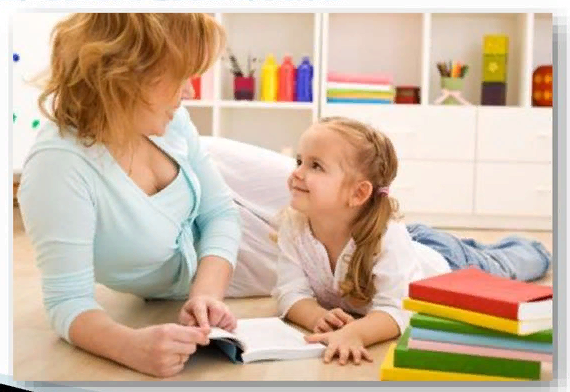 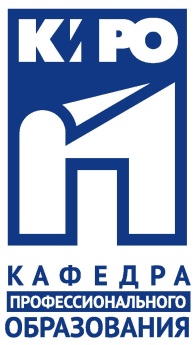 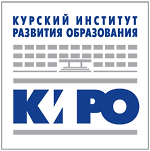 В рамках организации воспитательной работы на расстоянии, с помощью Интернет - сервисов возникает ряд трудностей:
– технические проблемы;  
– низкая мотивация к участию в воспитательных мероприятиях у обучающихся;
 – ограниченность форм и методов воспитательной работы на дистанционном обучении;
 – отсутствие навыков цифровой этики.
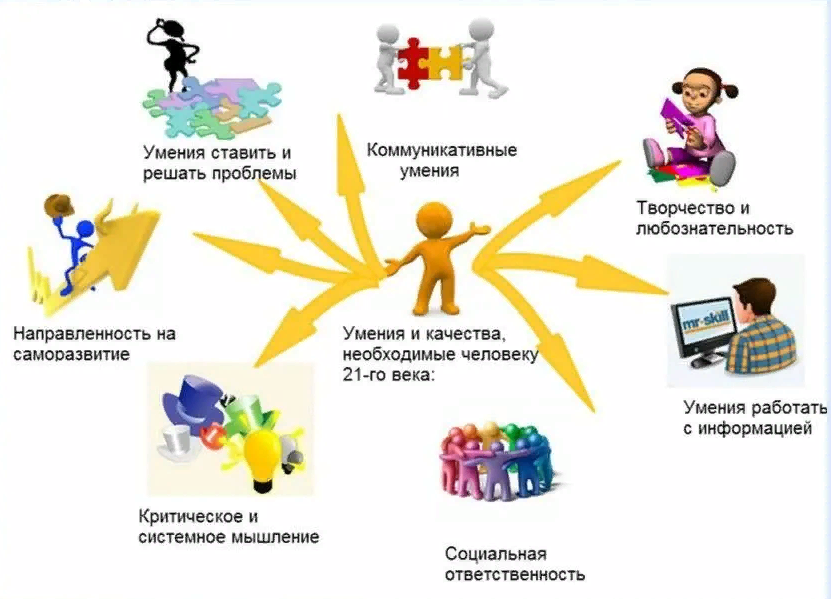 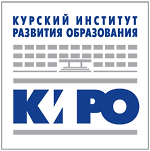 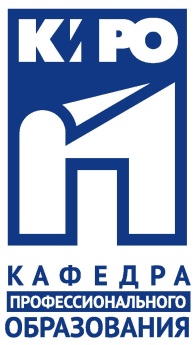 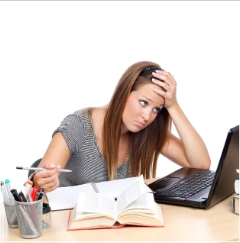 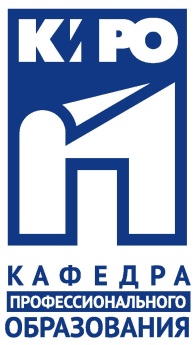 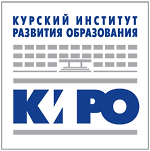 Дистанционная воспитательная работа способна обеспечить решение следующих трудностей:
– индивидуализация;  
– обеспечение более личного контакта с обучающимся;
 – привлечение сторонних участников воспитательного процесса;
 – включение родителей в общую с детьми деятельность.
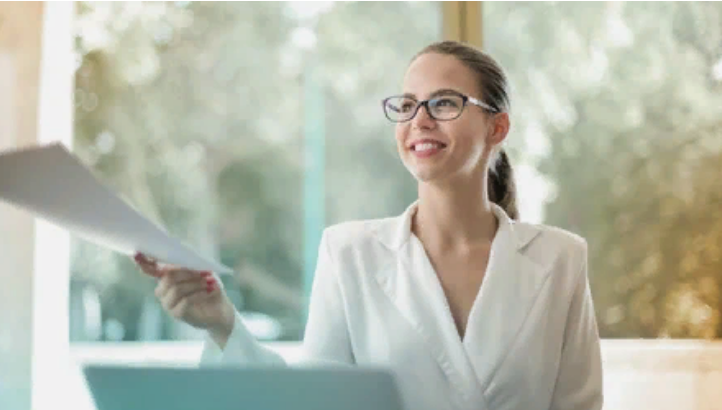 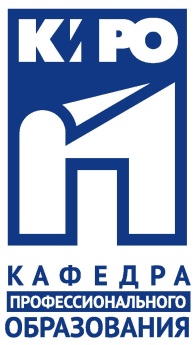 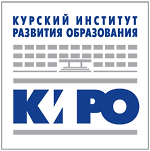 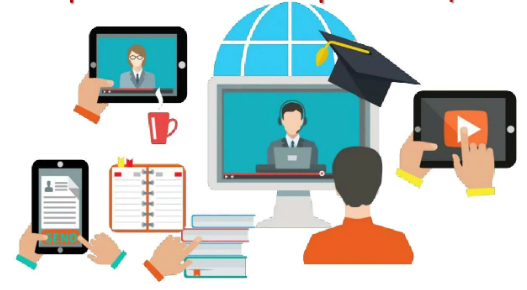 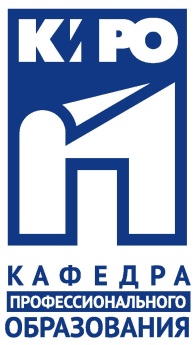 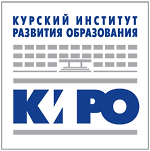 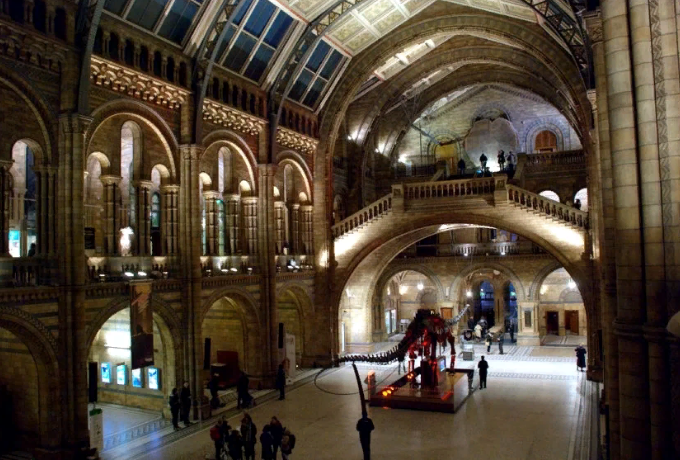 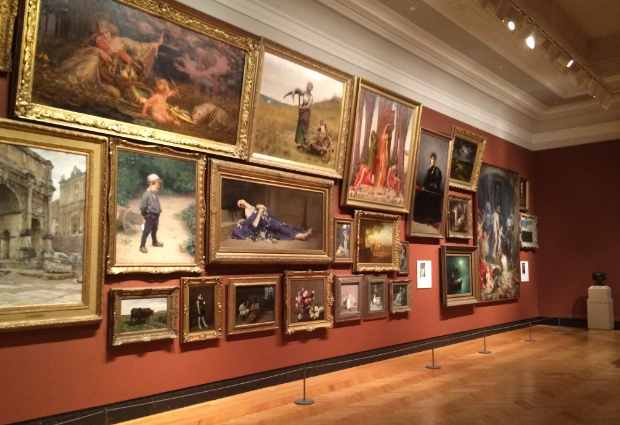 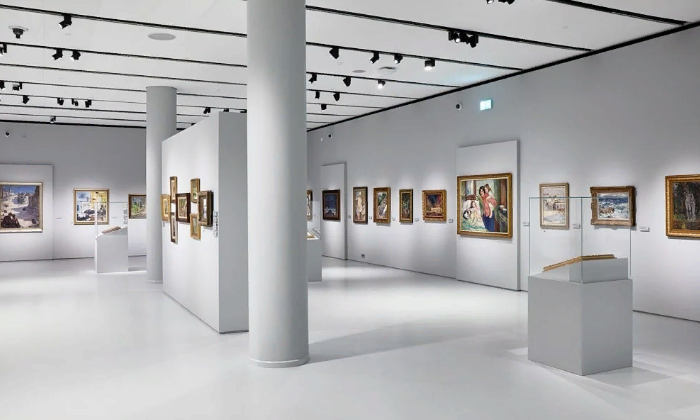 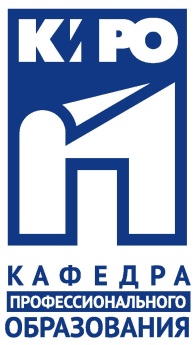 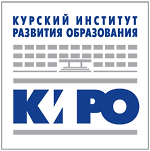 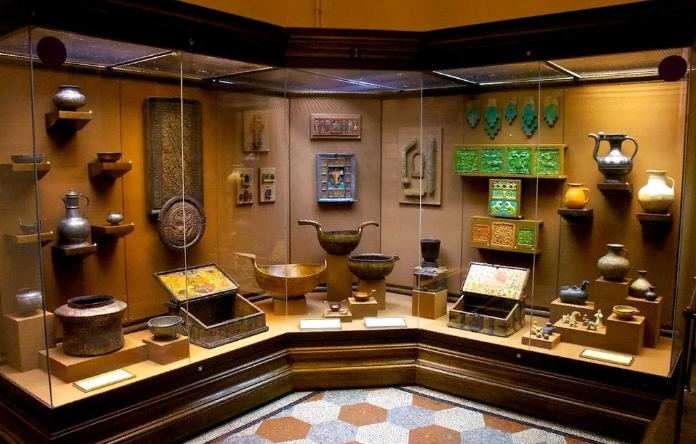 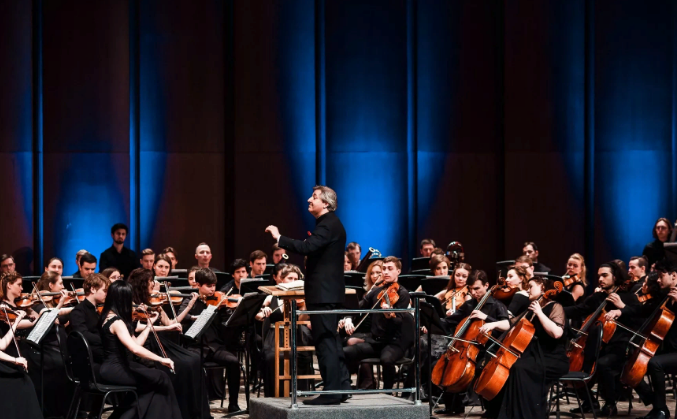 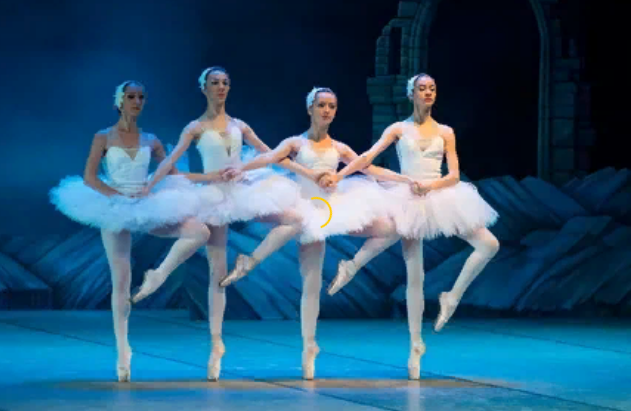 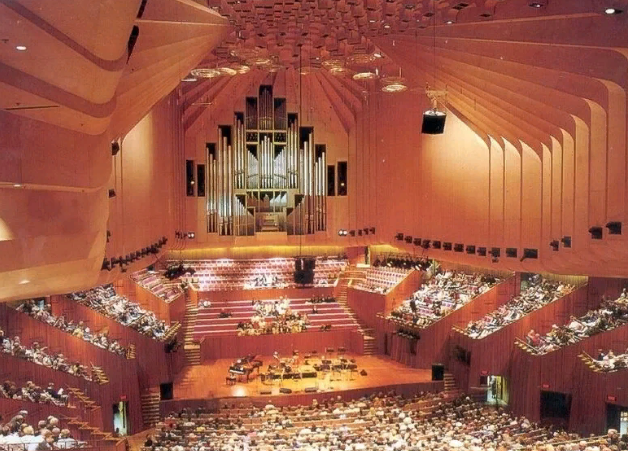 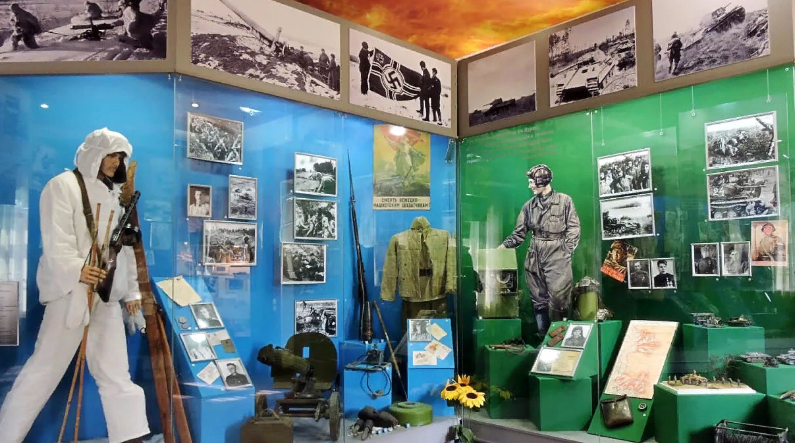 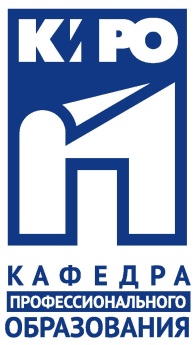 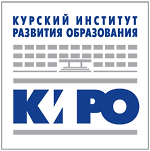 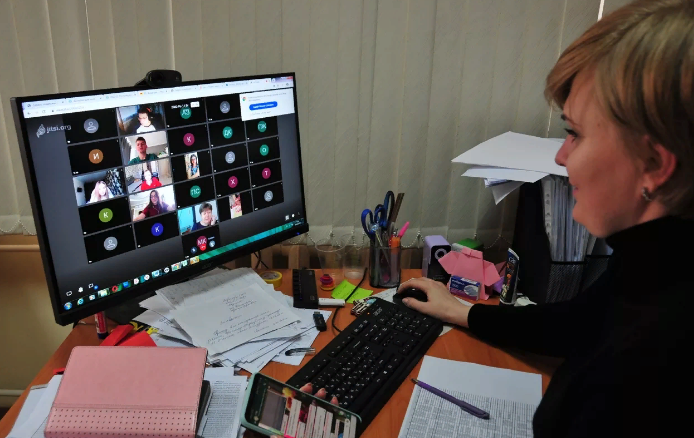 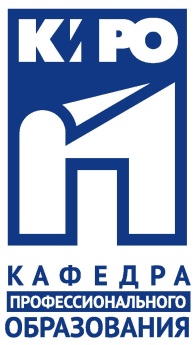 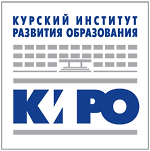 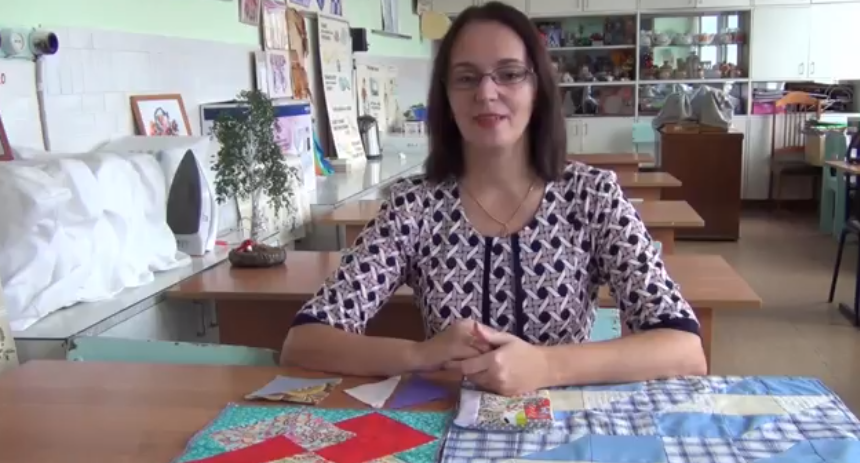 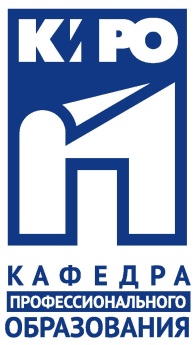 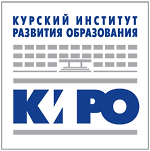 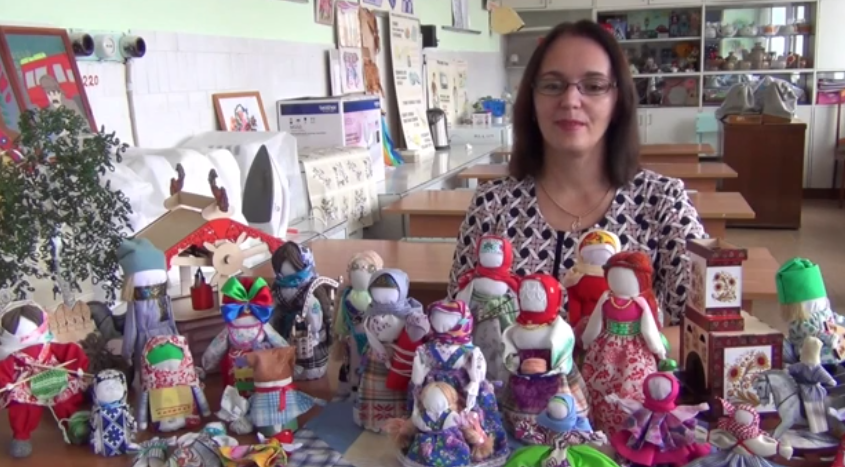 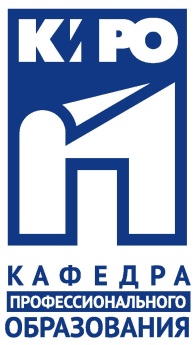 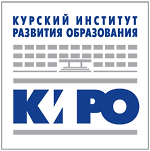 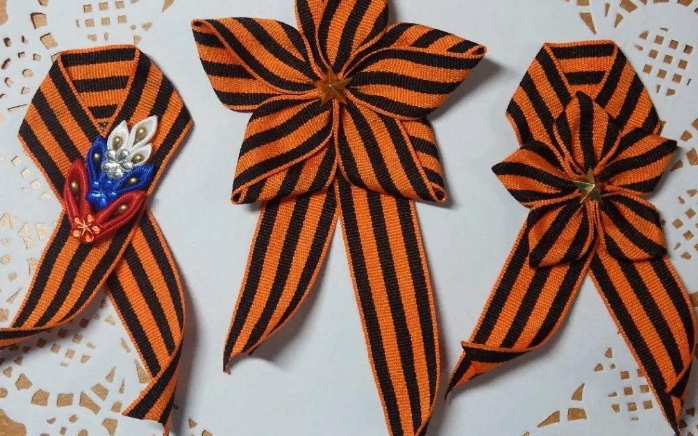 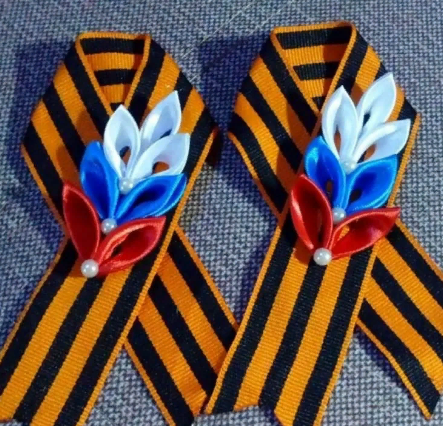 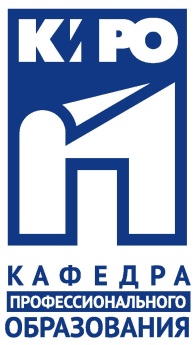 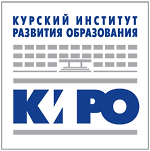 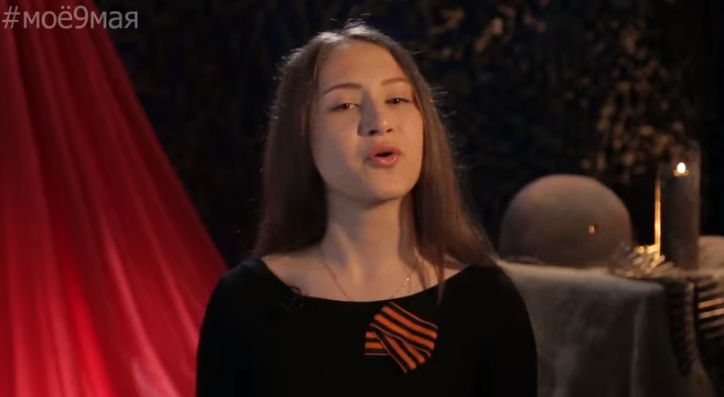 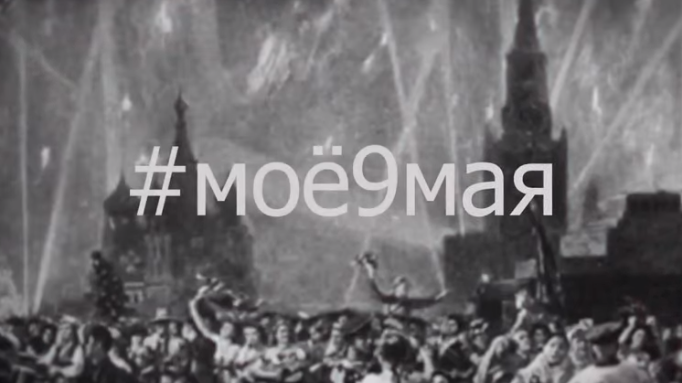 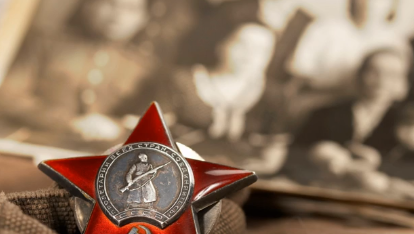 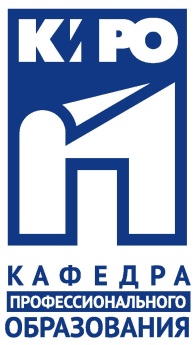 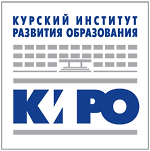 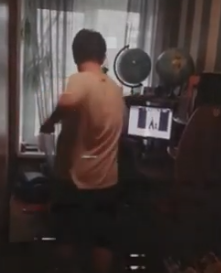 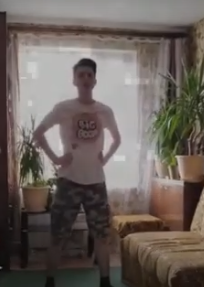 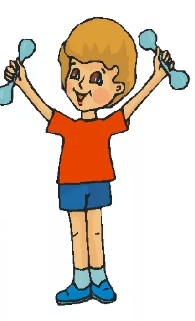 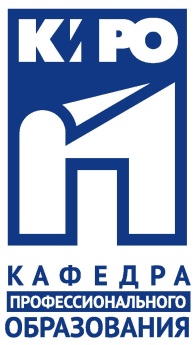 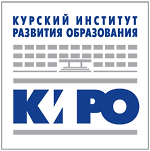 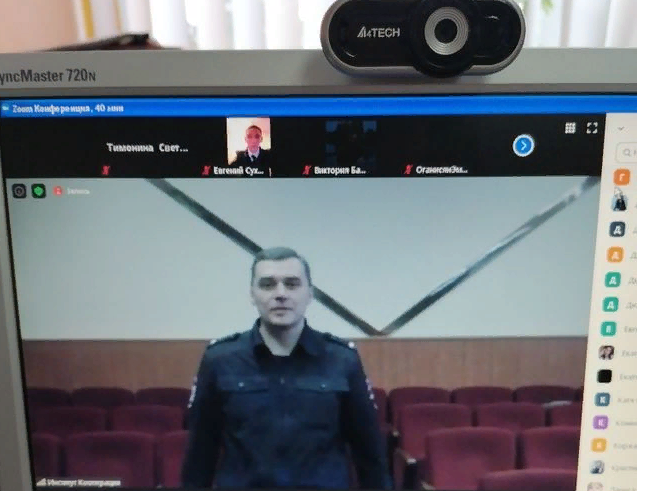 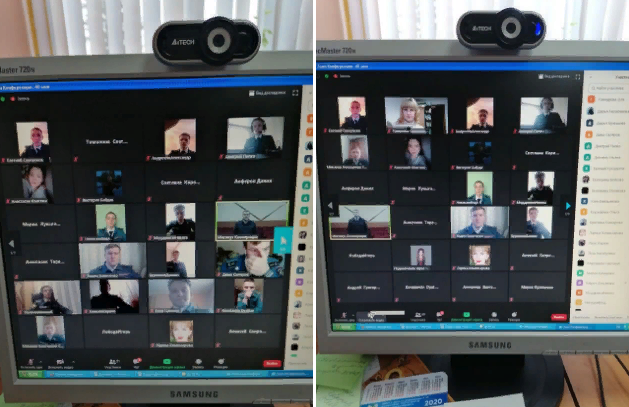 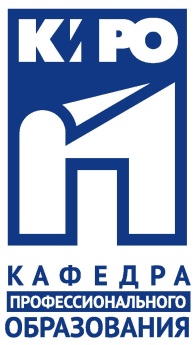 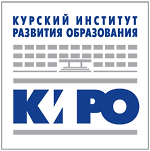 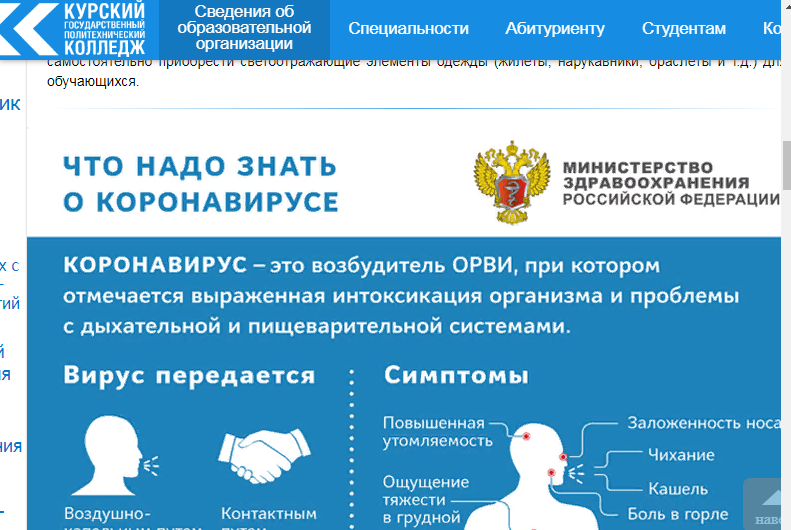 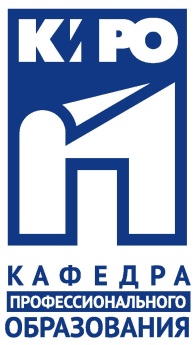 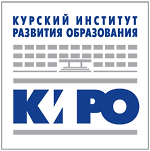 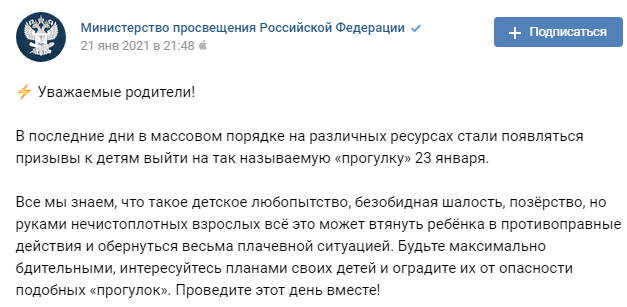 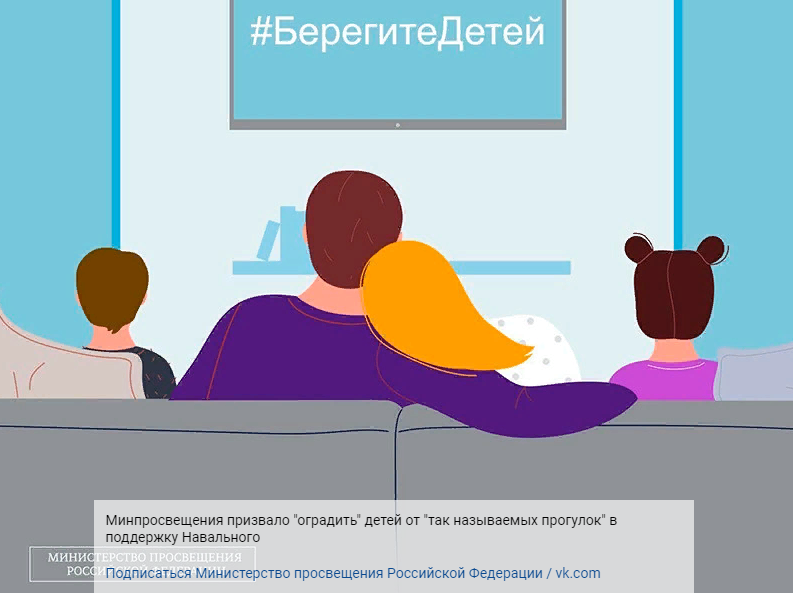 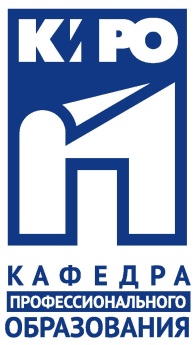 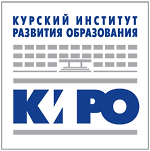 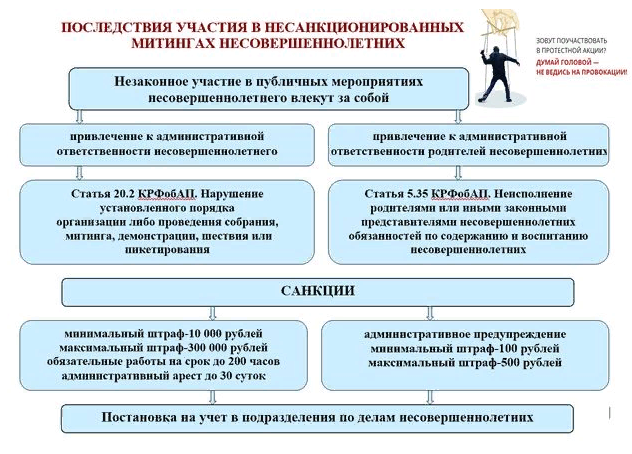 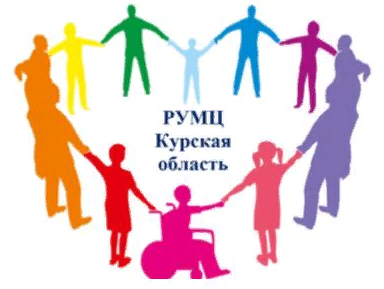 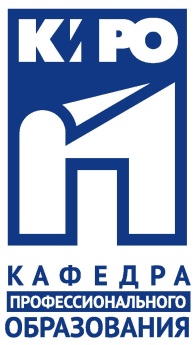 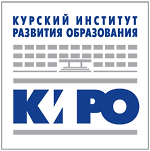 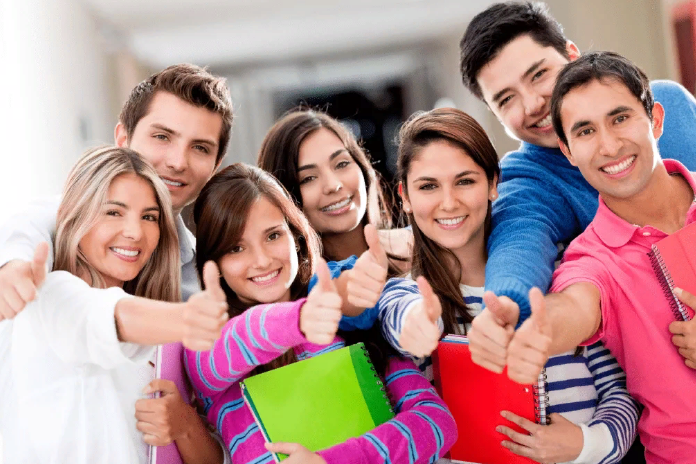 Спасибо за внимание!
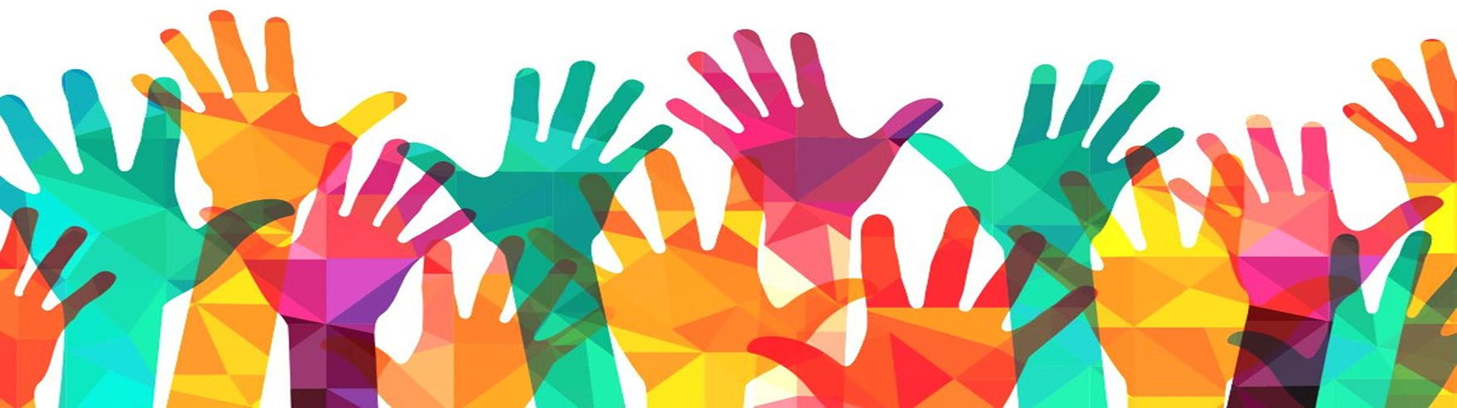 Толмачева Валерия Михайловна, к.б.н., доцент кафедры профессионального  образования 
ОГБУ ДПО КИРО, 2020 г.
конт. тел. 8-903-876-09-93